Figure 2.  Scatterplots showing the number of a2-AIS per mm2 in each subject. Solid horizontal ...
Cereb Cortex, Volume 12, Issue 10, October 2002, Pages 1063–1070, https://doi.org/10.1093/cercor/12.10.1063
The content of this slide may be subject to copyright: please see the slide notes for details.
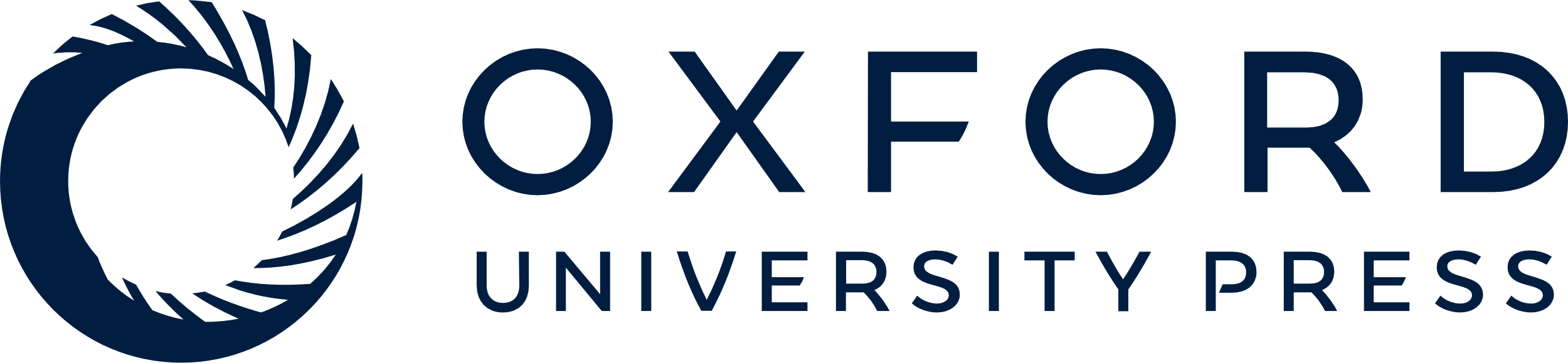 [Speaker Notes: Figure 2.  Scatterplots showing the number of a2-AIS per mm2 in each subject. Solid horizontal lines indicate the mean value for each group. Subjects in matched triads are indicated by the same color and connected by lines.


Unless provided in the caption above, the following copyright applies to the content of this slide: © Oxford University Press]